U.S. Army presents leader development practices for 21st century leaders
Presented by MAJ Rob Mays and MAJ Derek Imig
 Army ROTC, University of Nevada-Las Vegas
 4 DEC 2013
1
Agenda
Administration/Intros
Leadership Defined
Discussion – Leadership Examples
Leadership Assessment
Army Leadership 101
Group Exercise: Vignettes
Closing Remarks
Introductions
Name
Position
Organization
Why are you here?
Leadership Defined
Army Leadership: 
	The process of influencing people by providing purpose, direction, and motivation, while operating to accomplish the mission and improve the organization.

ADRP 5-0, The Operations Process
Army Leadership Example
Leadership Dilemmas
What would you do?
Group Discussion – Leadership Examples
In groups, discuss your organizations.  

1. Are there good or bad examples of leadership you can share? 

2. What traits, characteristics, competencies, or behaviors do good leaders have around you?
Secretary of the Army Quote
“In short, Army leaders in this century need to be Pentathletes, multi-skilled leaders who can thrive in uncertain and complex operating environments...innovative and adaptive leaders who are expert in the art and science of the profession of arms.”

“The Army needs leaders who are decisive, innovative, adaptive, culturally astute,
effective communicators and dedicated to life-long learning.”

Dr. Francis J. Harvey
Secretary of the Army
23 June 2005 Speech to CGSOC
Leadership Assessment Exercise
Handout:

Complete the handout.

Discuss the results.
Leadership Assessment Results
A - 1,9 Attentive to People - Thoughtful attention to needs of people for satisfying relationships leads to a comfortable, friendly organization atmosphere and work tempo.  
 
B - 9,9 Team Focused – Work accomplishment is from committed people; interdependence through a common stake in purpose leads to relationships, trust, and respect.
 
C - 1,1 Minimal Effort Management – Exertion of minimum effort to get required work done is appropriate to sustain organization membership. 
 
D - 9,1 Task Focused – Efficiency in operation results from arranging conditions of work in such a way that the human elements interfere to a minimum degree.
 
E - 5,5 Focused on Balance and Compromise - Adequate organization performance is possible through balancing the necessity to get out work accomplished with maintaining morale of people.
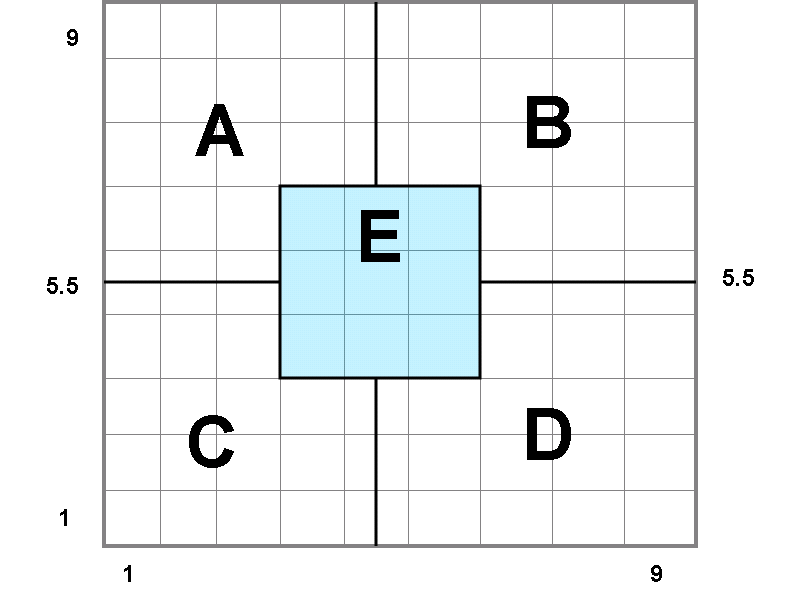 People Oriented
Production Oriented
9
Military Leadership: 101
The Pentathlete
Leader Attributes
Decisive, with integrity and character
Confident and competent decision-maker in uncertain situations:
Prudent risk taker
Innovative
Adaptive
Accountable
Empathetic & always positive
Professionally educated, life-long learner
Effective communicator
Multi-skilled Leader
-  Strategic & creative thinker
-  Builder of leaders and teams
Competent full spectrum warfighter or accomplished professional who supports the Soldier
Effective in managing, leading & changing the business side of the Army
Skilled in governance, statesmanship, and diplomacy
-  Understands cultural contexts, and works effectively across them
Personifies the
 Warrior Ethos in all
 aspects, from war fighting
 to statesmanship to 
enterprise management…
It’s a way of life
Leads others
Extends influence beyond chain
Leads by example
Communicates
Leads
Creates a positive environment
Prepares self
Develops others
Develops
Achieves
Get results
Leadership is influencing people – by providing purpose, direction, and motivation –
While operating to accomplish the mission and improving the organization ( FM 6-22)
Competency Based Leadership
LEADERS IN THE 21ST CENTURY
Competency Areas
Competencies
Near-term
Far-term
Lead
Achieve
Develop
Focus on people –
 Purpose, 
 Motivation, 
 Influence,
 Balance mission 
   with welfare
Focus on task –
 Assigns, 
 Manages, 
 Executes,
 Adjusts
Focus on 
organization -
 Develop, 
 Improve
Who –
 Lead others in
chain
 Extend influence
outside chain
What –
 Environment
 Self
 Others
What/Why –
 Get results
How –
 Example set
 Communication
Full Range of Core Leader Competencies
Leadership Adaptability
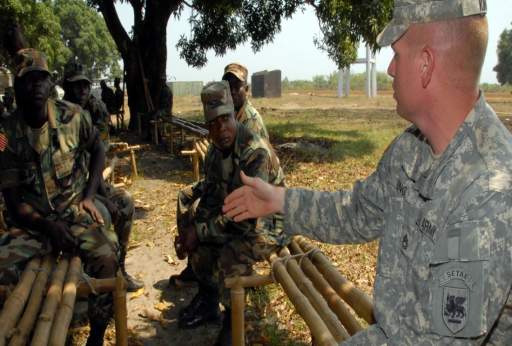 Learn to adapt by adapting
Lead across cultures/ diverse backgrounds
Seek challenges
Group Exercise: Vignettes
Break back up into your groups
Read through the situation/vignette
Develop two courses of action
Select a primary/best course of action
You have 30 minutes to discuss/prepare
Select member(s) to brief the results
Closing
Leadership Dilemmas
What did we do?
QUESTIONS